Comparing the Cost and Watershed Impacts of Pre- and Post-Fire Mitigation Actions: a Risk Assessment Case Study
Allison Rhea & Brett Wolk
Colorado Forest Restoration Institute
April 16th, 2024
After the Flames Conference
Context
Complex decisions about how to minimize wildfire risk to forested watersheds
Quantify tradeoffs of management actions so we can better prioritize where & when to deploy them
In alignment with WFMMC Recommendation 35 and PLPG 2024 Farm Bill Recommendations
Case Study: Forests to Faucets Quantitative Wildfire Risk Assessment (following GTR-315 framework and Gannon et al., 2018)
Wildfire risk to critical water infrastructure
Current Conditions
Surface & Canopy Fuels
RUSLE
[Un]burned
FlamMap
Terrain Length and Slope
Fire Behavior
Veg. Cover
Post-Fire Hillslope Erosion
Weather
Soil Erodibility
Rainfall Erosivity
Topography
Hillslope and Channel Transport
Post-Fire Sediment Delivery to Infrastructure
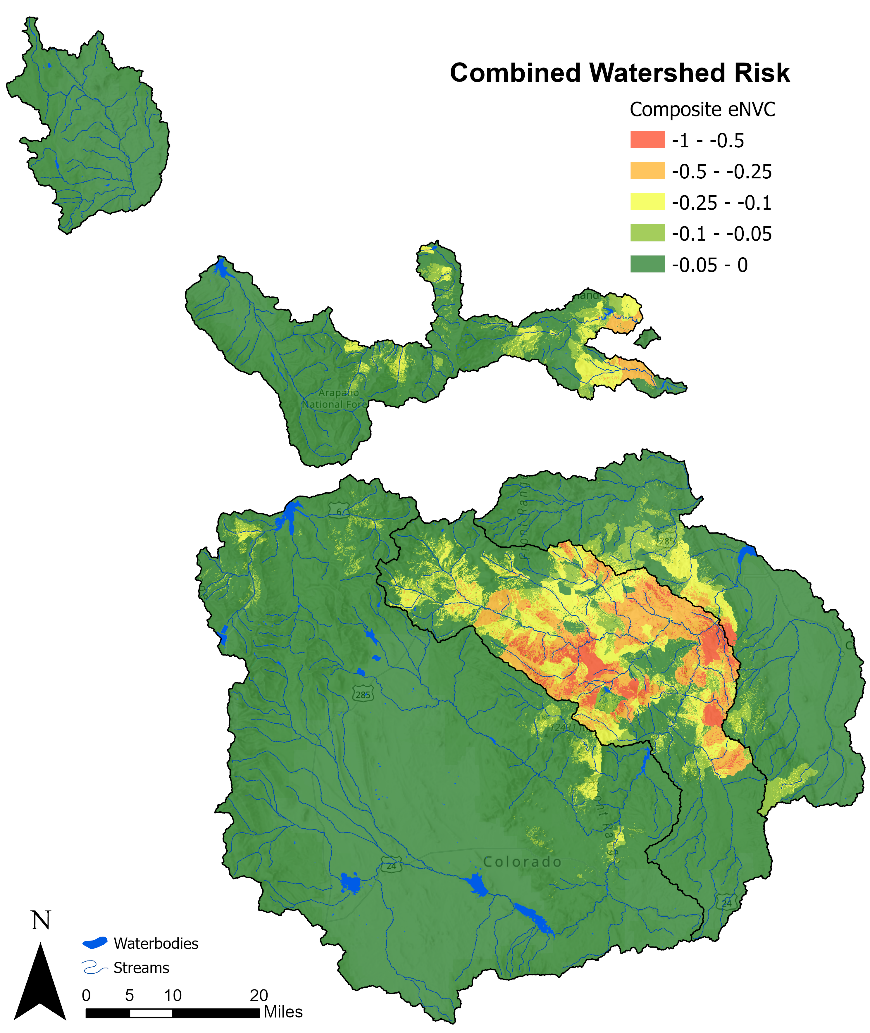 “Bang for the Buck” Treatment Plan
7,841 priority ha
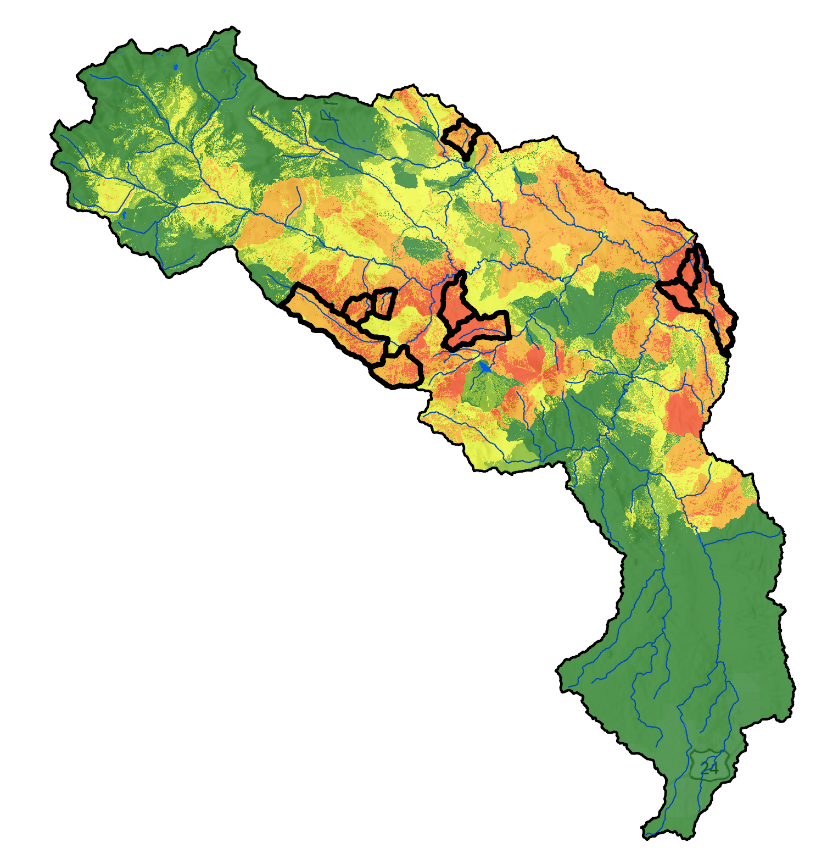 How can we reduce wildfire risk?
Pre-fire
During fire
Post-fire
Fuels Reduction
Aerial Mulching
Process-Based Restoration
Process-Based Restoration
and many more……
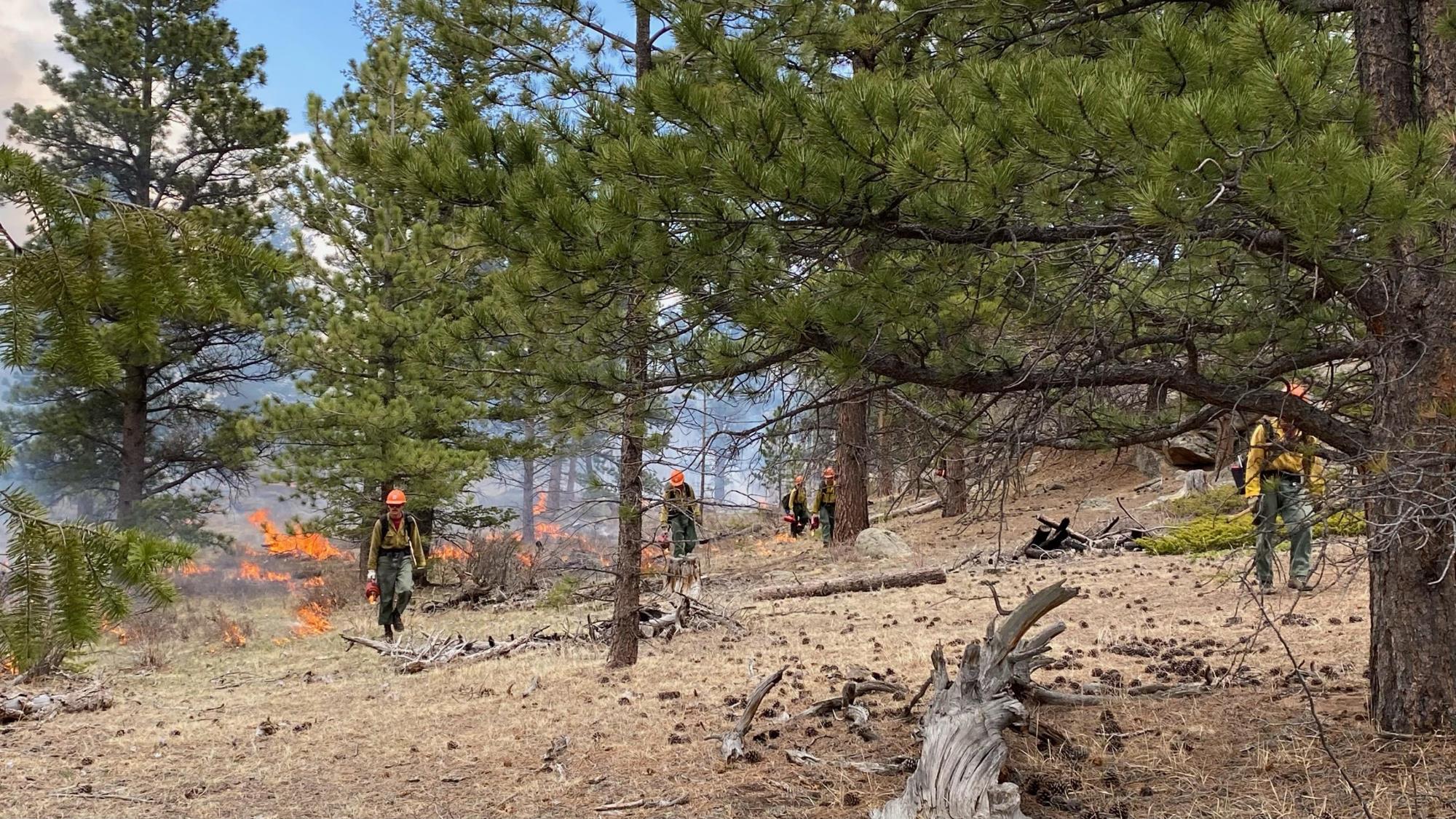 Forest thinning, prescribed fire, and beneficial fire
Reduce severity and watershed impacts of future fires
Only effective if they 	
Encounter wildfire
Reduce fire severity 
Strategically located relative to critical values at risk
Fuels Reduction
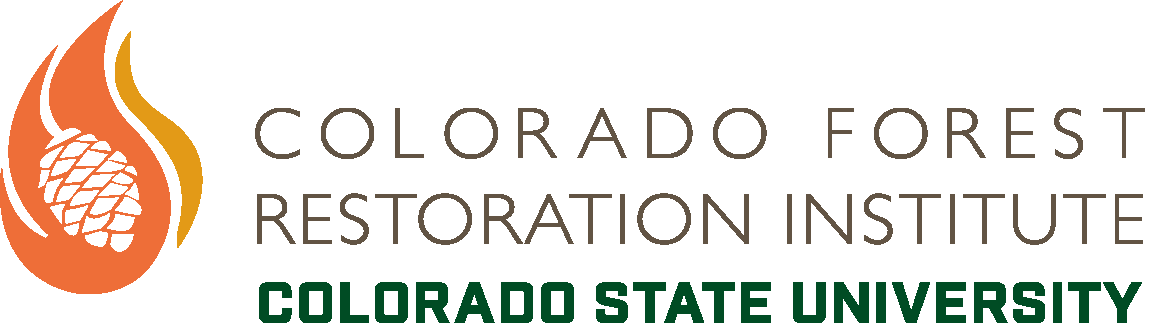 Magic Feather RxFire, Credit: Kat Morici
Fuels Reduction
Surface & Canopy Fuels
RUSLE
[Un]burned
FlamMap
Terrain Length and Slope
Fire Behavior
Veg. Cover
Post-Fire Hillslope Erosion
Weather
Soil Erodibility
Rainfall Erosivity
Topography
Hillslope and Channel Transport
Post-Fire Sediment Delivery to Infrastructure
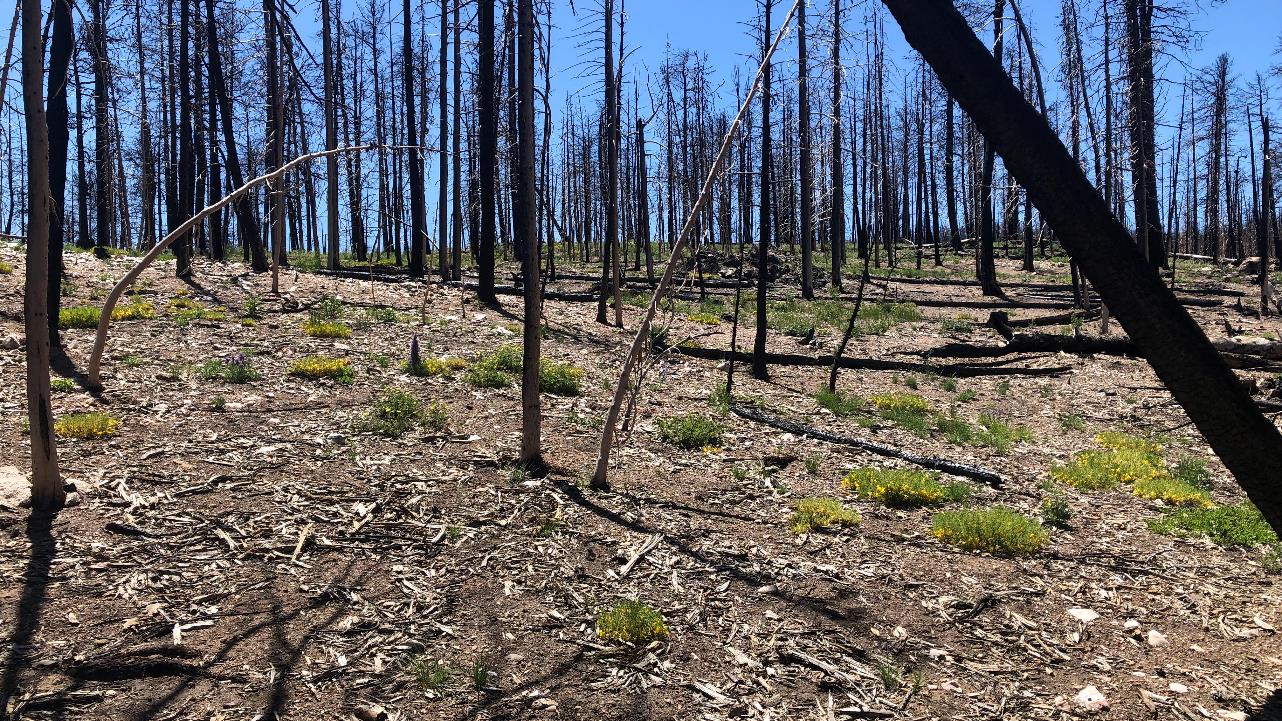 Aerial Mulching
Drop wood shred mulch from helicopter after fire
Stabilize burned hillslopes and prevent erosion
Target steep, severely burned hillslopes near VARs
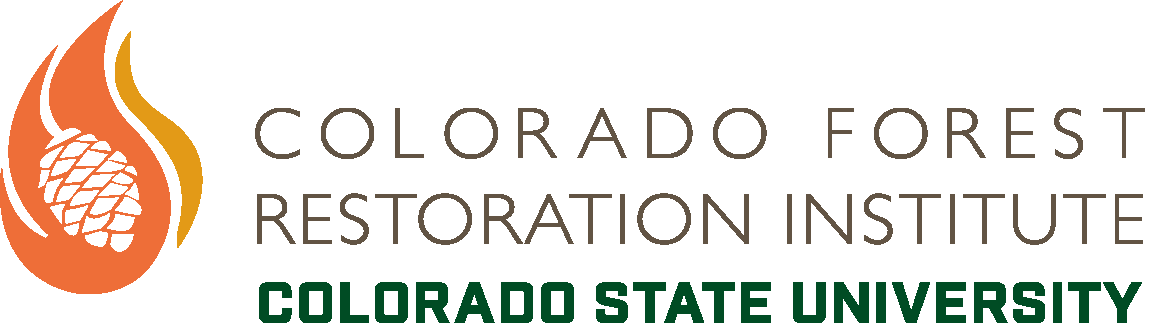 Bennett Creek, Cameron Peak Fire
Aerial Mulching
Surface & Canopy Fuels
RUSLE
[Un]burned
FlamMap
Terrain Length and Slope
Fire Behavior
Veg. Cover
Post-Fire Hillslope Erosion
Weather
Soil Erodibility
Rainfall Erosivity
Topography
Hillslope and Channel Transport
Post-Fire Sediment Delivery to Infrastructure
Aerial Mulching
- 26% Reduction: average from Cameron Peak Fire monitoring (Kampf et al., in prep)
- 58% Reduction: yr 1 wood mulch effectiveness from lit review (Kampf et al., in prep; Schmeer et al., 2018; Robichaud et al., 2013a; Robichaud et al., 2013b; )
- 68% Reduction: ≥50% mulch cover is needed (Robichaud et al. 2000; Benavides-Solorio and MacDonald 2005; Cerda and Doerr 2008; Prosdocimi et al. 2016; Prats et al. 2016; Girona-Garcia et al. 2021)
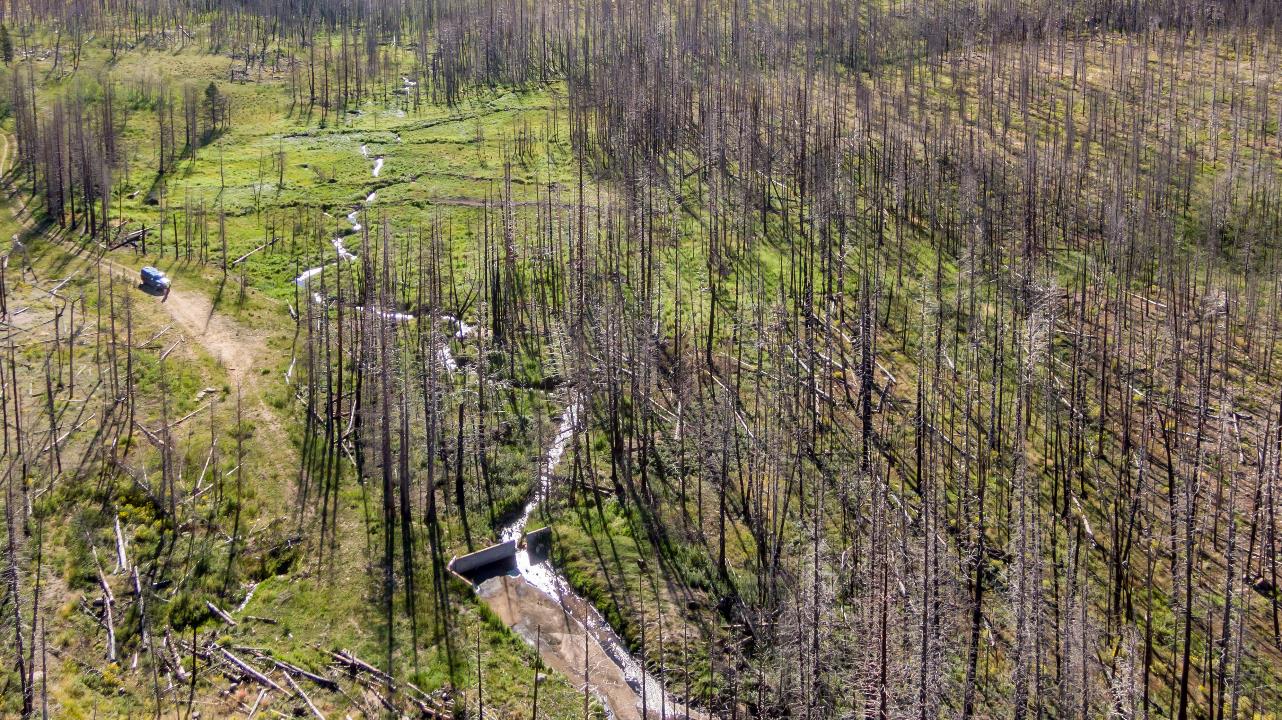 Process-Based Restoration
PALS, BDAs, etc
Re-connect streams with their floodplains
Attenuate flood flows, sediment, debris, and nutrients
Can be applied pre- and post-fire
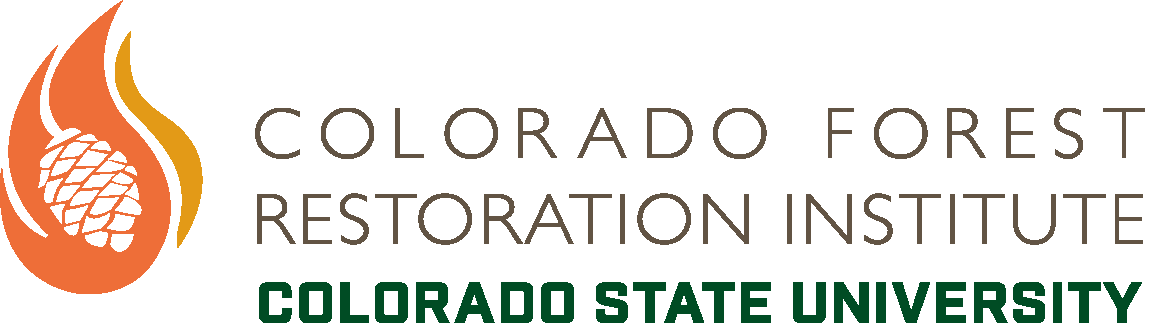 Upper Elkhorn Creek, Credit: Ayers Associates
Process-Based Restoration
Sediment storage behind individual LTPBR structures (Dunn et al., 2023; Scamardo et al., 2019; Jones et al., in prep)
Avg 7 m3 measured in-channel storage behind individual structures
BDAs’ average 53% residual volume (Dunn et al., 2023)
Avg 14 m3 potential in-channel storage behind individual structures
Potential for sediment deposition and storage on floodplains that is often unmeasured (Jones et al., in prep)
Several thousands m3
cost-benefit analysis
IF 
your objective is reducing sediment delivery to water infrastructure
Less cost-effective
More cost-effective
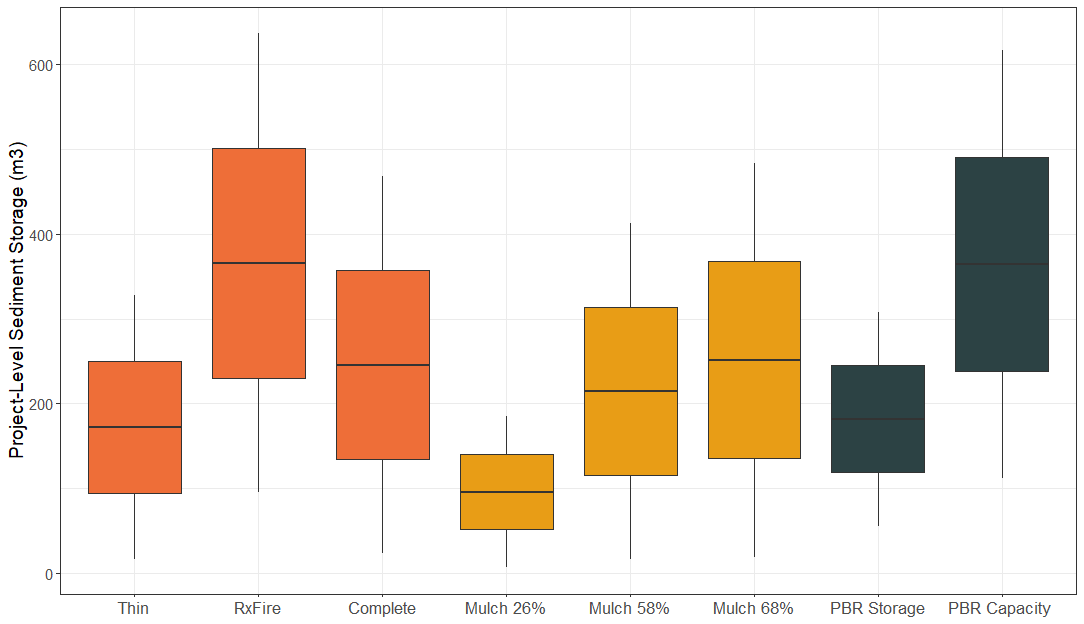 (8-44)
(8-44)
(40-1,000)
(40-1,000)
(40-1,000)
(50-1,000)
(300-2,000)
(50-1,000)
If your objective is sediment reduction…
Prescribed fire or low intensity wildfire benefit source water
Scale-up process-based restoration where it makes sense
Align forest management and PBR 
Aerial mulch is cost-effective at higher application rates
Other Considerations
[Speaker Notes: Dark colors are “good”]
Areas for Growth
Effects:

Impact of slope and % cover on mulch effectiveness

Quantify residual sediment storage capacity and floodplain sediment storage when monitoring PBR/wetland restoration

Characterize residence time of sediment storage
Cost:

Public full cost accounting of management activities, beyond implementation/construction cost
Design, permitting, materials, monitoring, and maintenance

Quantify co-benefits (e.g avoided reforestation needs) into calculations
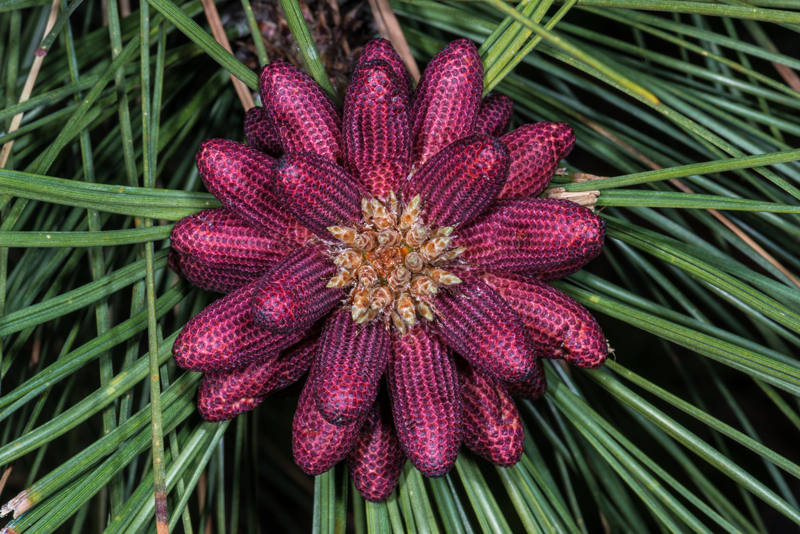 Let’s continue the conversation



Allison.Rhea@colostate.edu
Canopy fuel adjustments by trtmt
Fuel reduction treatments are simulated with proportional adjustments to baseline canopy attributes using mean effect sizes from fuels reduction and forest restoration projects in the western US (Stephens and Moghaddas 2005; Stephens et al. 2009; Fulé et al. 2012; Ziegler et al. 2017; Ritter et al. 2023).
Surface fuel adjustments by trtmt
Change the fire behavior fuel model (Scott and Burgan 2005)
Thin - not alter the fire behavior fuel model
Prescribed fire - shift the fire behavior fuel model to the least intense model in the same category and climate type
Thinning followed by prescribed fire - same effects as prescribed fire only.